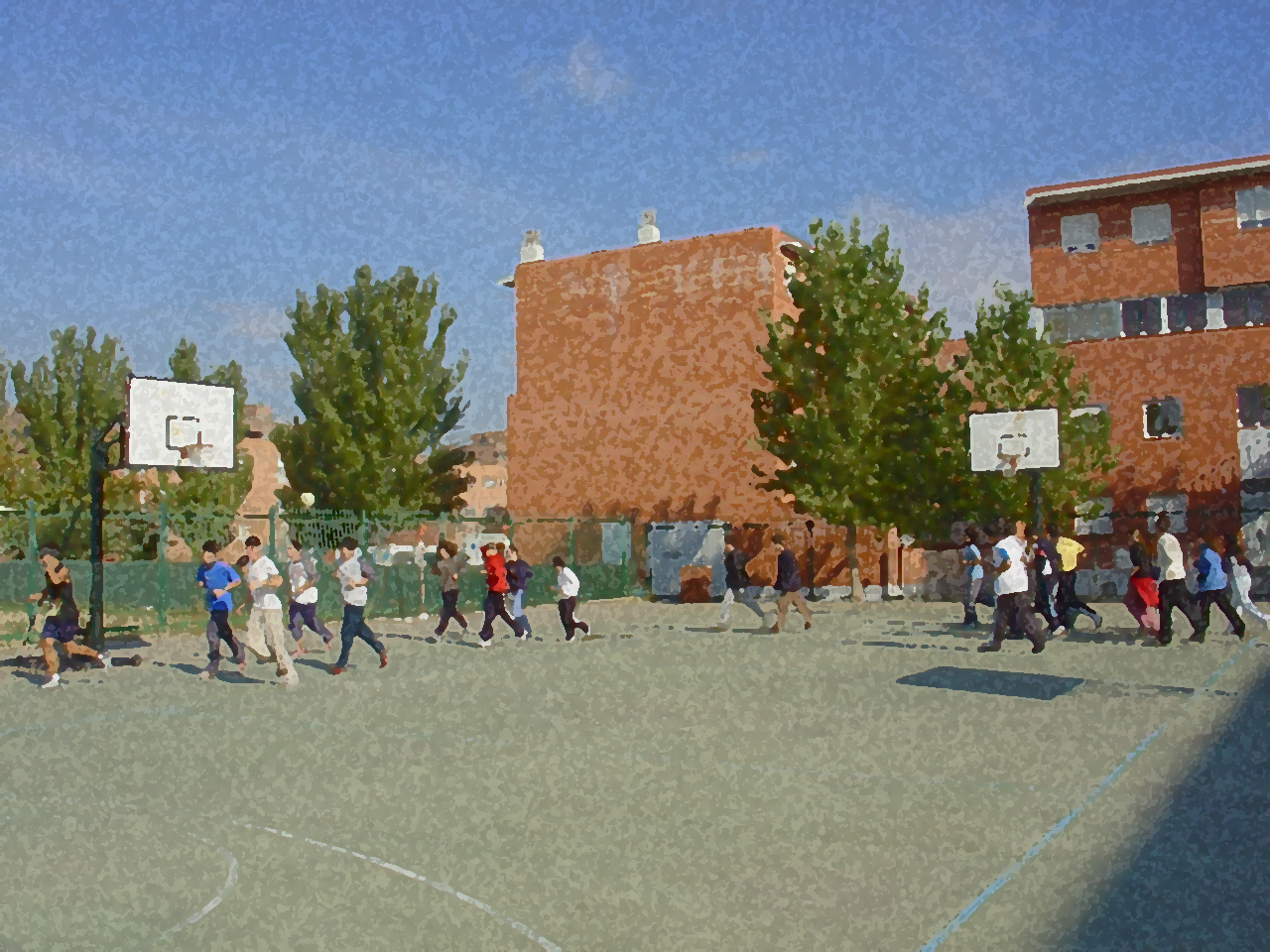 Fundamentals for Secondary School and Baccalaureate. Comprehensive and experiential learning
Breathing and Relaxation
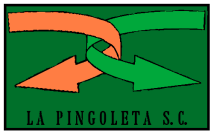 Breathing and Relaxation
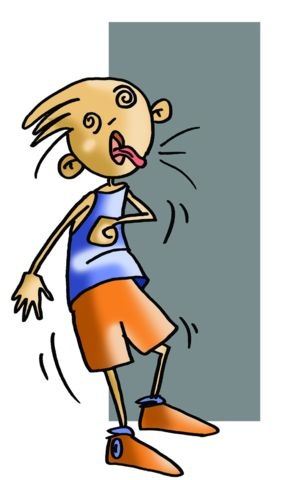 Objectives
Types of Respiration
Basic Exercises
Questionnaire and Activities
Breathing is vital not only for life but because with knowledge and control we can draw upon it in a variety of situations. To know how to breathe and to know our own breathing rate well as well as its simple mechanism is very important.
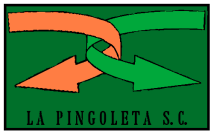 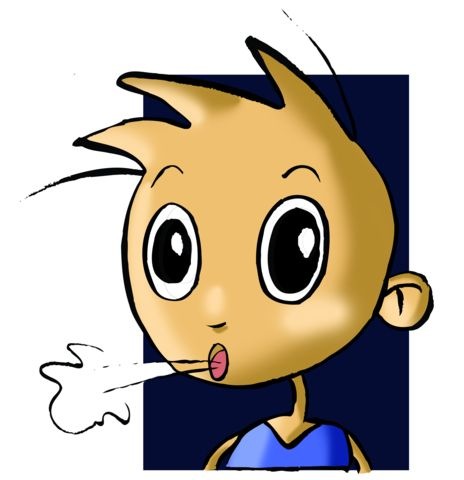 OBJECTIVES
To understand the different relaxation techniques in order to apply the most appropriate one.
 To perform inspiratory and expiratory exercises to improve gas exchange.
 To simulate situations of maximum and minimum effort in order to practise  recovery after exercise and re- laxation.
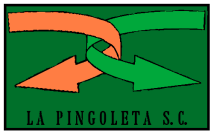 TYPES OF RESPIRATION
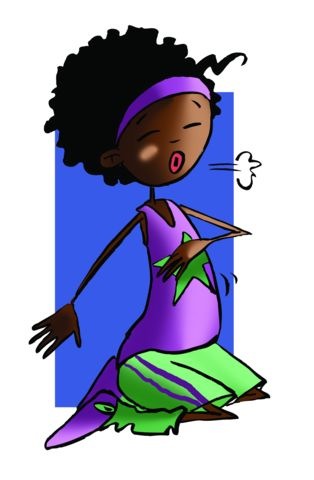 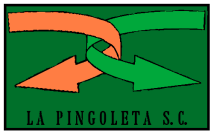 BASIC EXERCISES
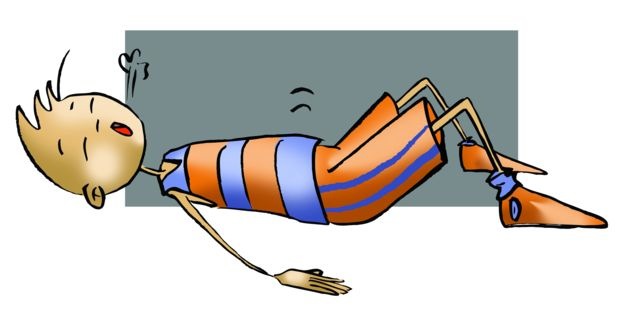 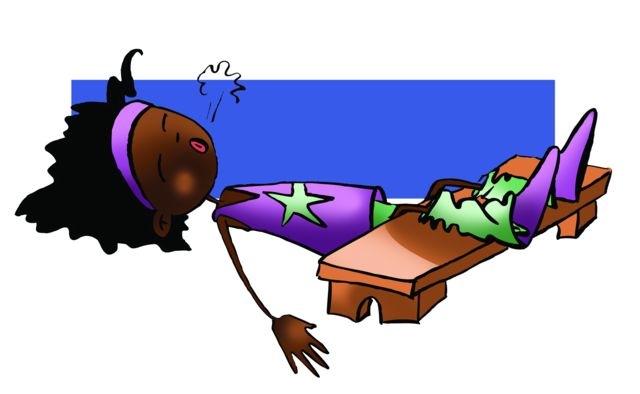 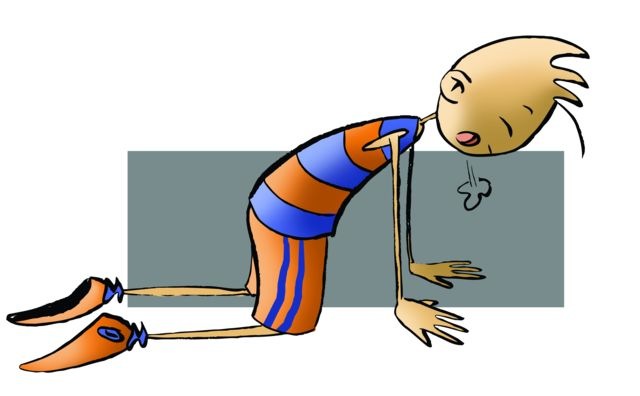 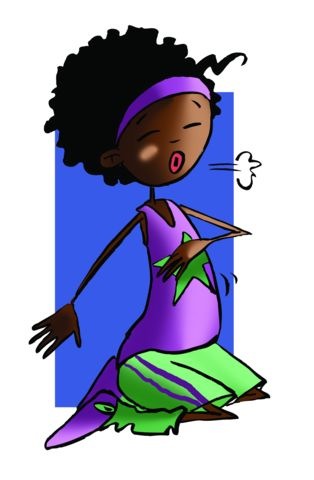 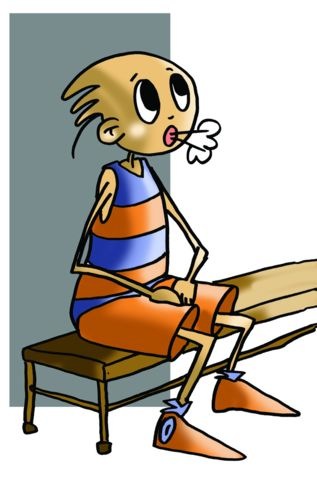 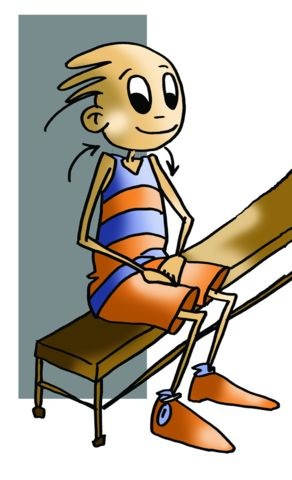 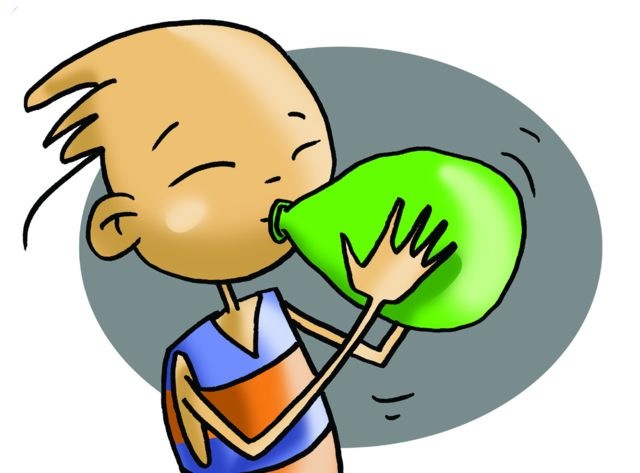 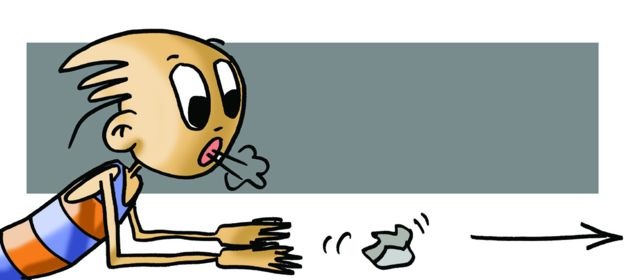 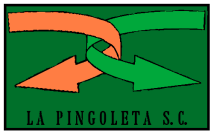 QUESTIONNAIRE AND ACTIVITIES
How many types of breathing are there? 
	What is respiration made up of? 
	When we exhale we expel... 
	Inflate a balloon quickly. What happens? 
	Count the number of times you breathe in and out in one minute. 
	Write down in your notebook unknown vocabulary from this unit.
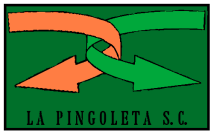